第三课 坚持和加强党的全面领导
3.1坚持党的领导
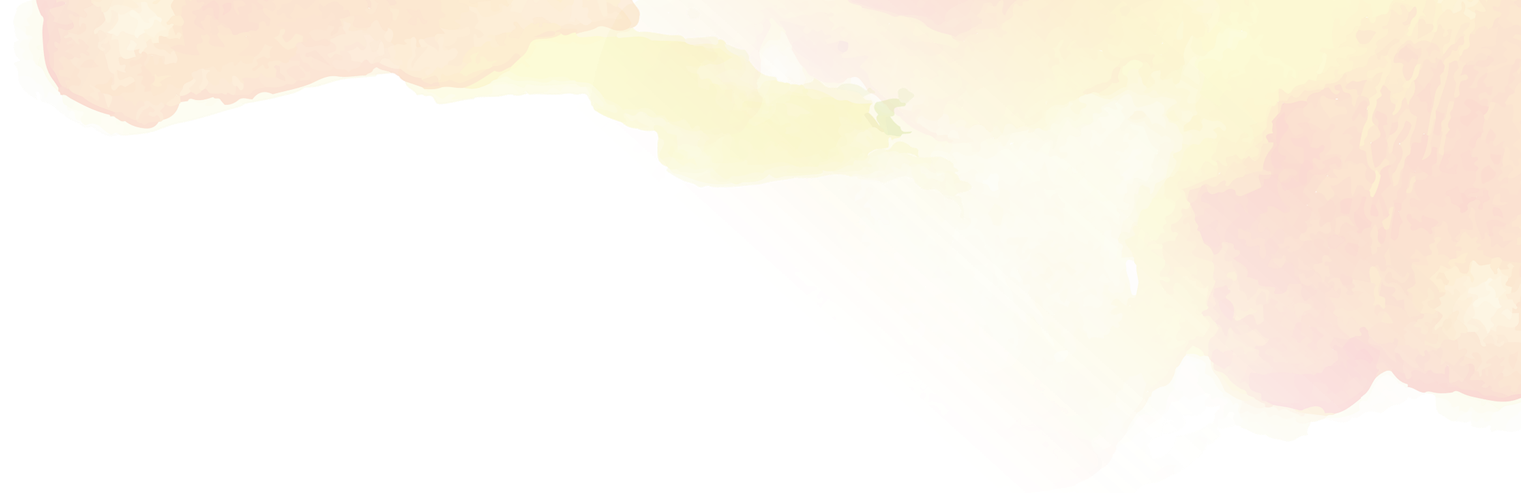 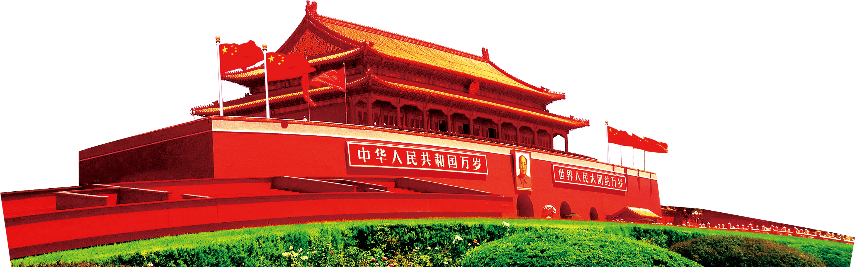 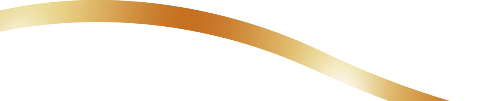 （一）坚持党的领导
1.导言
（1）党的地位：办好中国的事情，关键在党。中国共产党是我国最高政治领导力量。中国共产党的领导是中国特色社会主义最本质的特征，是中国特色社会主义制度的最大优势。
（2）重要性：坚持党的领导是中国革命、建设和改革事业不断取得胜利的根本政治保证。
[Speaker Notes: 山海情能拍得好，厉害的不仅是创作层面，更是现实层面的中共。]
1.党的领导方式
材料一：坚持党中央对脱贫攻坚的集中统领导,把脱贫攻坚纳入“五位一体”总体布局、“四个全面”战略布局,统筹谋划,强力推进。（政治领导）
    材料二：强化中央统筹、省负总责、市县抓落实的工作机制,构建五级书记抓扶贫、全党动员促攻坚的局面。集中精锐力量投向脱贫攻坚主战场,全国累计选派25.5万个驻村工作队、300多万名第一书记和驻村干部,同近200万名乡镇干部和数百万村干部一道奋战在扶贫线。（组织领导）
    材料三：扶贫工作取得的历史性成就，与习近平总书记对完成脱贫攻坚任务所提出的重要指示精神密不可分。新时代的脱贫攻坚精神表现为，攻坚克难的担当精神与一诺千金的诚信精神，因地制宜的求实精神与自立自强的奋斗精神，众志成城的帮扶精神与锲而不舍的钉钉子精神，攻坚拔寨的冲刺精神，迎难而上的奉献精神与同舟共济的互助精神。（思想领导）
脱贫攻坚战的全面胜利得益于中国共产党的哪些领导方式？
(1)政治领导
①含义：就是党在政治立场、政治方向、政治道路、政治原则方面的领导。
②体现：主要体现为党的路线、方针、政策的领导。
③中特新时代要求：要确保党和国家的事业沿着正确方向前进，最重要的是，必须增强政治意识、大局意识、核心意识、看齐意识，自觉维护党中央权威和集中统一领导，确保党始终走在时代前列，终成为全国人民的主心骨，始终成为坚强领导核心。（4意识1维护3始终）
(2)思想领导
①含义：就是党在思想理论和意识形态上的领导
②体现：坚持马克思主义在意识形态领域中的指导地位，用马列、毛、邓、三、科、习武装全党、教育人民，巩固全党全国各族人民团结奋进的共同思想基础。
③中特新时代要求：要统一思想、凝聚力量、集中领导，最重要的就是以习近平新时代中国特色社会主义思想为行动指南，培育和践行社会主义核心价值观，培养社会主义现代化强国建设者，培养担当中华民族伟大复兴大任的时代新人。
(3)组织领导
①含义：就是党在组织体系和组织工作方面的领导。
②体现：主要体现于党的各级组织、党的干部、广大党员组织带领人民群众为实现党的任务和主张而奋斗。
③中特新时代要求：
保证党的路线、方针、政策和重大工作部署得到贯彻执行，最重要的就是坚持党管干部原则，以组织体系建设为重点，着力培养忠诚干净担当的高素质干部，着力集聚爱国奉献的各方面优秀人才，坚持德才兼备、以德为先、任人唯贤，为坚持和加强党的全面领导、坚持和发展中国特色社会主义提供坚强组织保证。
[Speaker Notes: 。（组织体系含中央和地方、组织工作包括干部工作、人才工作、组织建设工作。）
脱贫攻坚一把手负责制、签署脱贫攻坚责任书
抓好以村党组织为核心的村级组织配套建设,把基层党组织建设成为带领群众脱贫致富的坚强战斗堡垒
我们执行脱贫攻坚一把手负责制,中西部22个省份党政主要负责同志向中央签署脱贫攻坚责任书、立下“军令状”,脱贫攻坚期内保持贫困县党政正职稳定。我们抓好以村党组织为核心的村级组织配套建设,把基层党组织建设成为带领群众脱贫致富的坚强战斗堡垒
培养造就一支具有 “四铁”的干部队伍]
政治领导、思想领导与组织领导的比较
连一连
党组织向群众宣传“不忘初心、牢记使命”
政治领导
中共中央公布《长江三角洲区域一体化发展规划纲要》
推荐重要干部，发挥党组织和党员的作用
思想领导
坚持和弘扬社会主义核心价值观
党员干部的考核机制、选拔机制、问责机制
组织领导
党要注重谋划事业发展，制定政策措施
总要求
不断增强党的政治领导力、思想引领力、群众组织力、社会号召力，从而确保党永葆旺盛生命力和强大战斗力。
党的十九大关于《中国共产党章程(修正案)》的决议指出，党政军民学，东西南北中，党是领导一切的。大会同意把这一重大政治原则写入党章
①有利于实现全党思想上统一、政治上团结、行动上一致
②确立了党在中国特色社会主义各项事业中的领导核心地位
③旨在通过党的组织领导，促使全党不忘初心、牢记使命
④有利于强化党的领导权威，使党的事业始终沿着正确方向前进
A.①②    B.①④    C.②③    D.③④
B
2019年伊始,一个内容权威、内涵丰富、特色鲜明的理论学习平台——“学习强国”正式上线。“学习强国”打造出一个干事创业的理论宝库、强魄铸魂的精神家园。“学习强国”平台的建立
①是新形势下坚持和加强党的领导、强化理论武装和思想教育的创新探索
②是新时期确立党的执政地位，加强政治建设的重要体现
③有利于党员增进理论修养、提高思想觉悟、涵养理想信念
④能够保证党员运用正确认识指导实践，取得伟大事业的成功
A.①②     B.①③     C.②④      D.③④
B
中国特色社会主义新时代，坚持和加强党的全面领导，就是要确保党始终处于领导核心地位，健全总揽全局、协调各方的党的领导制度体系：
（二）新时代坚持和加强党的全面领导
1. 要求
领导制度体系
①建立不忘初心牢记使命的制度；
②完善坚定维护党中央权威和集中统一领导的制度；
③健全党的全面领导制度；
④健全为民执政、靠民执政的制度；
⑤健全提高党的执政能力和领导水平制度；
⑥完善全面从严治党制度。
[Speaker Notes: 党的全面领导是具体的，不是空洞的、抽象的，必须体现到治国理政的方方面面，体现到国家政权的机构、体制、制度等的设计、安排、运行之中，确保党的领导全覆盖，确保党的领导更加坚强有力。]
（二）新时代坚持和加强党的全面领导
2. 体现
①在我国政治生活中，党是居于领导地位的，加强党的集中统一领导，支持人大、政府、政协、监察委员会、法院、检察院依法依章程履行职能、开展工作、发挥作用，坚持和完善党对人民军队的绝对领导。
②坚持和加强党的全面领导，还具体体现在经济建设、政治建设、文化建设、社会建设、生态文明建设各个领域，体现在党和国家工作的各个方面、各个环节。
总之，党政军民学，东西南北中，党是领导一切的。
判断：党领导一切，就是党包揽一切（    ）
      党履行国家职能（    ）
      党是国家重大事务的决定者（    ）管理者（    ）
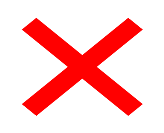 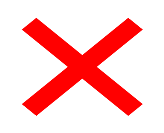 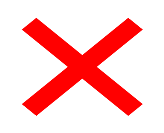 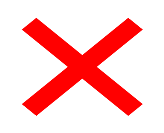 [Speaker Notes: 领导谁：领导什么：
准确把握党的“全面”领导：
一是领导方式上全面，主要包括政治、思想、组织领导； 
二是在政治生活中，党支持人大、政府、政协、监察委员会、法院、检察院依法依章程履行职能、开展工作、发挥作用，坚持和完善党对人民军队的绝对领导；
三是具体体现在各个领域、各个方面、各个环节上。无论哪个领域、哪个方面、哪个环节弱化了，都会出现短板效应，削弱党的领导。总之，党政军民学，东西南北中，党领导一切。

大政方针的领导，而不是具体事务上的大包大揽。
中国共产党并不是国家重大事务的决定者,国家重大事务由全国人民代表大会决定。]
（二）新时代坚持和加强党的全面领导
3. 意义
只有坚持和加强党的全面领导，才能真正落实以人民为中心的发展思想，建设现代化经济体系，健全人民当家作主的制度体系，推动社会主义文化繁荣兴盛，保障和改善民生，加强和创新社会治理，加快生态文明体制改革，正确认识和应对复杂的国际局势。
（一个中心，五位一体）
只有坚持和加强党的全面领导，才能协调推进全面建设社会主义现代化国家、全面深化改革、全面依法治国、全面从严治党，为改革发展提供强大动力和可靠保障。
（四个全面）
党是最高政治领导力量，不是说党要“包打天下”，事无巨细什么都去管;党领导一切，并不是“取代一切”。对此理解正确的是
①坚持党的领导是中国革命、建设和改革事业不断取得胜利的根本政治保证
②党发挥总揽全局、协调各方的作用，不断完善党的集中统一领导
③党具体管理经济建设、政治建设、文化建设等国家工作的各个方面、各个环节
④加强党的集中统一领导，代替人大履行职能、开展工作、发挥作用
A.①②    B.②④    C.①③    D.③④
A
【易错辨析】
1.依法治国是中国特色社会主义最本质的特征。
中国共产党领导
2.党的政治领导，主要体现为坚持马克思主义在意识形态领域中的指导地位。
党的路线、方针、政策的领导
3.新时代坚持和加强党的领导具体体现在政治建设。
经济建设、政治建设、文化建设、社会建设、生态文明建设各个领域。
4.坚持和加强党的全面领导，会削弱国家机关履行职能的积极性。有利于推动和促进
5.“四个全面”战略布局是指全面建设小康社会、全面推进反腐、全面推进依法治国、全面从严治党。
全面建设社会主义现代化国家、全面深化改革
13. 阅读材料，完成下列要求。
2020年探索建设中国特色现代国有企业制度，提高企业效益、增强企业竞争实力、实现国有资产保值增值，是国有企业党建工作的出发点和落脚点。要把加强党的领导和完善公司治理统一起来，把党建工作要求明确写入公司章程，实现企业全覆盖；建立完善“双向进入、交叉任职”机制、“三重一大”决策制度，深化国有资产监督管理。要把党管干部原则和发挥市场机制作用结合起来，既从严管理监督，又加强正向激励，建设高素质专业化的国有企业干部队伍。要建立健全国有企业基层党组，推行“双培养”机制，坚持服务生产经营不偏离，使党建活动成为推动企业高质量发展的“红色引擎”。要加快完善责任体系，严格考核问责，形成市委统一领导、有关部门齐抓共管、企业党组织履职尽责的工作格局，推动国企党建全面加强、全面进步。
结合材料，运用中国共产党的知识，分析说明党建活动如何成为推动企业高质量发展的“红色引擎”。